Classification and Cladograms Overview
Carl Linnaeus
1707-1778
Father ofBiological 
Classification!
Classification: grouping items according to similar characteristics
Taxonomy - the science of naming
Carl Linnaeus developed a system using a two-word Latin name for each species
Called binomial nomenclature -  uses the genus and species names to identify organisms
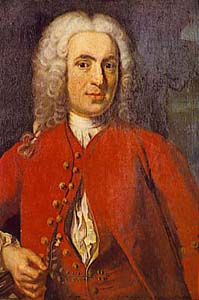 7 levels of taxa
Kingdom
Phylum
Class
Order
Family
Genus
Species
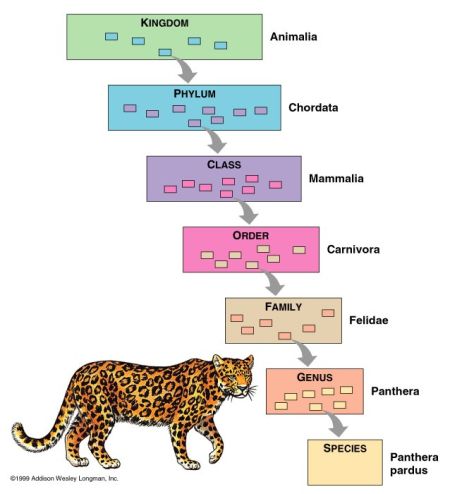 Why scientific names?
not everyone attaches the same common names to the same organism =  confusing
ie  same common name used for different species (ie. maple tree might be a sugar maple, a silver maple, or a red maple) 
Common names may not also describe organisms accurately (ie.  jellyfish)
What animal is this?
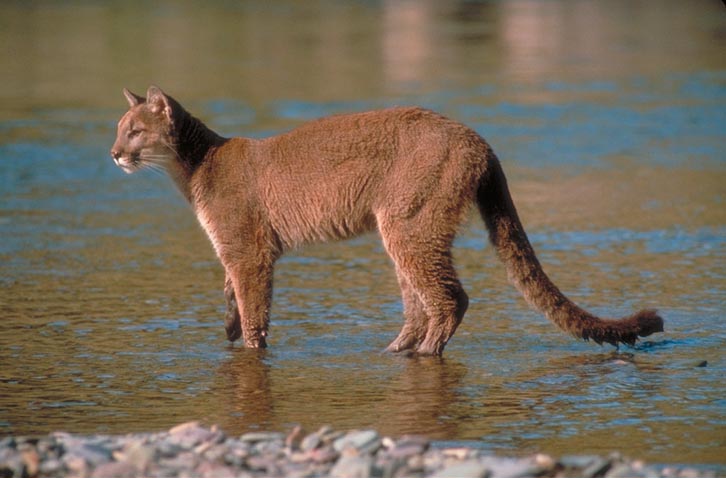 Mountain Cat
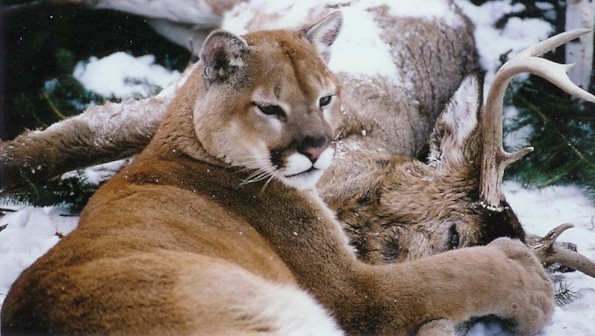 Cougar
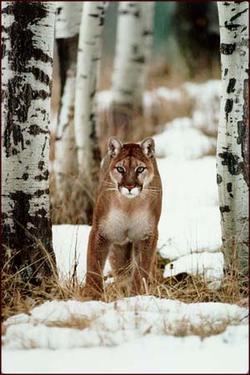 Puma concolor
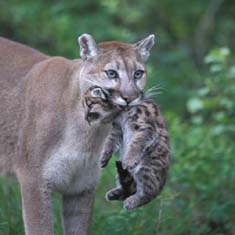 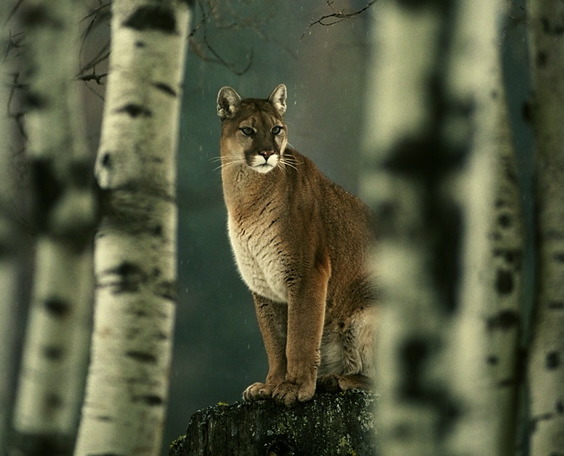 Panther
Puma
Mountain Lion
Scientific Names
Genus first - Capitalized
Species second - not capitalized
Both italicized 
Examples:
Canis familiaris - dog 
Felis domesticus - cat 
Canis lupus - wolf 
Homo sapien - man
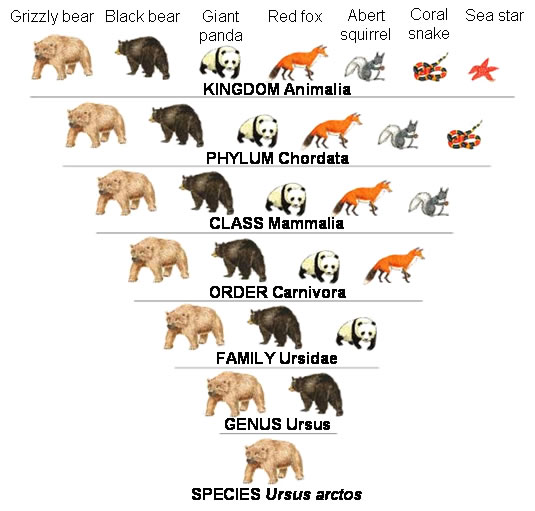 Let’s classify. . .
Kingdom: Animalia
Phylum: Chordata 
Class: Mammalia 
Order: Carnivora 
Family: Felidae 
Genus: Panthera
Species: leo
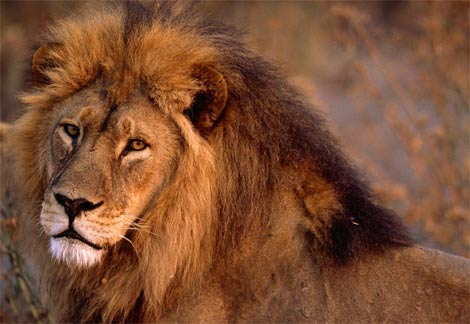 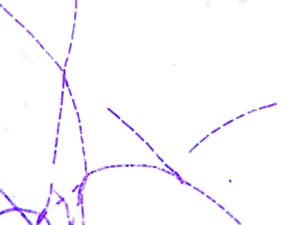 3 Types of Bacteria
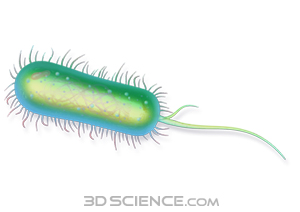 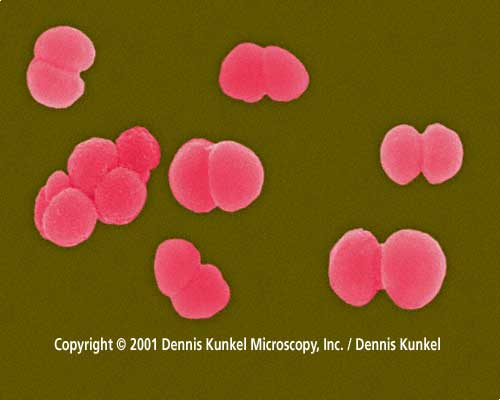 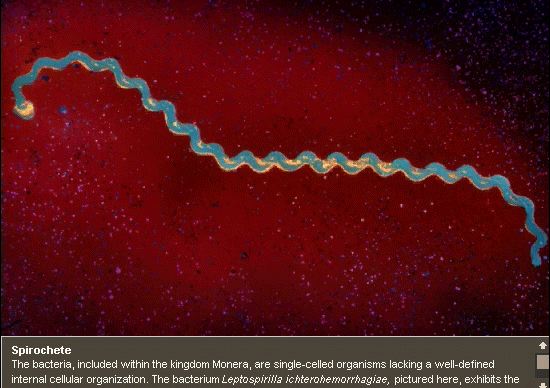 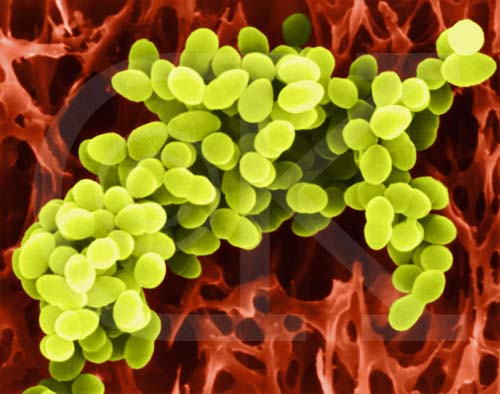 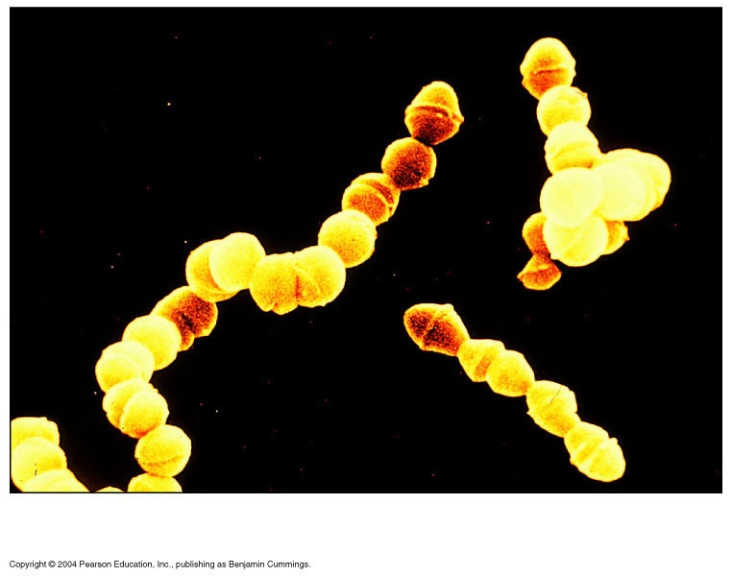 Reproduction
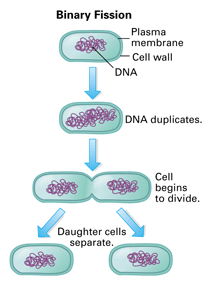 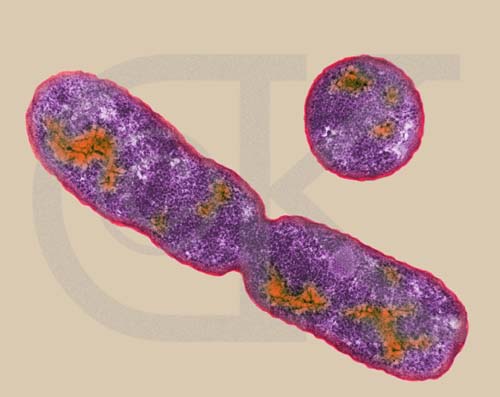 Photosynthetic Protists –  Algae
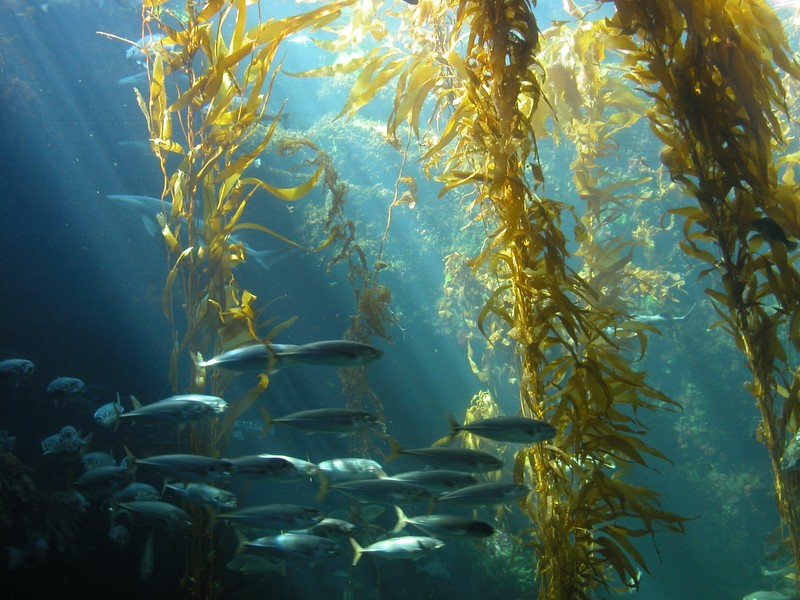 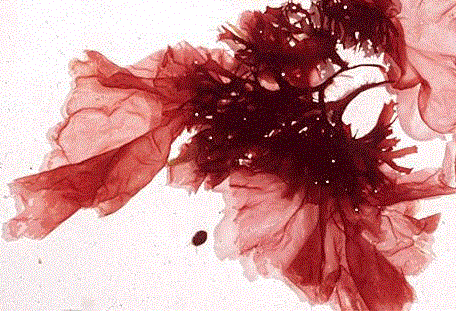 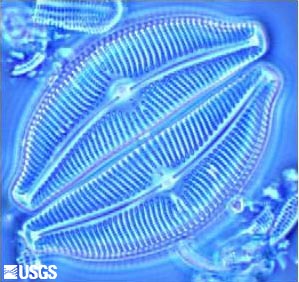 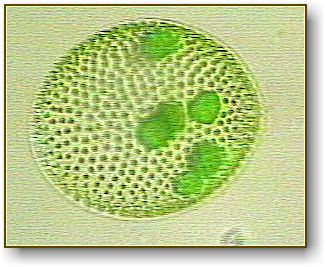 Heterotrophic Protists - Protozoa -  classified by their movement.
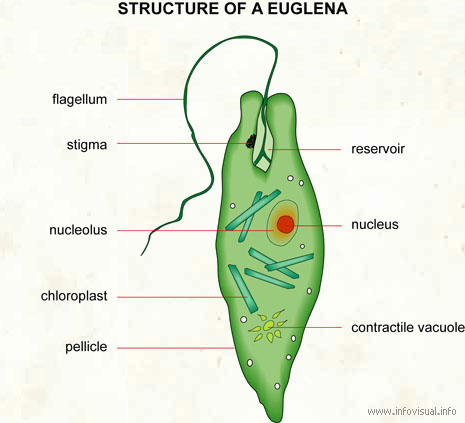 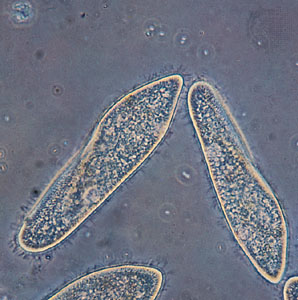 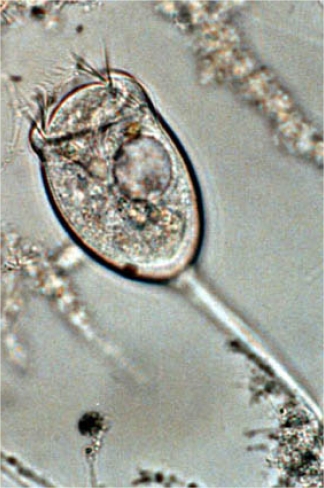 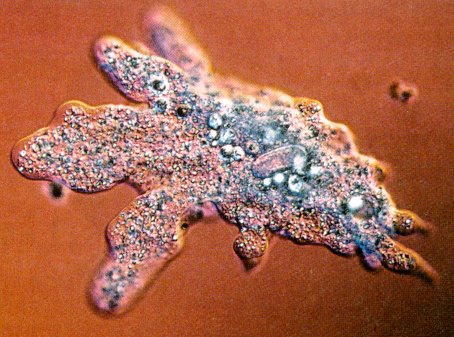 A Fungus Among us
Fungi
Ant - Parasitic Fungus 
Cow Pie Fungus
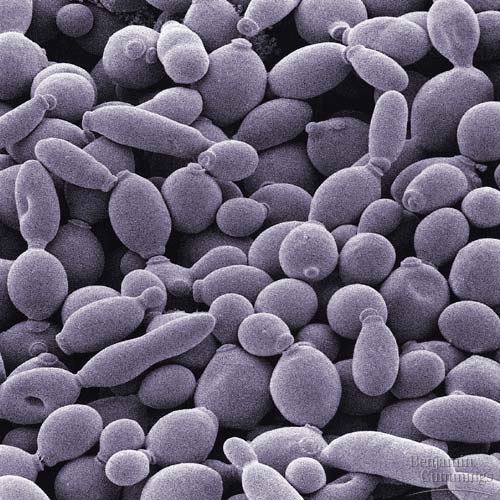 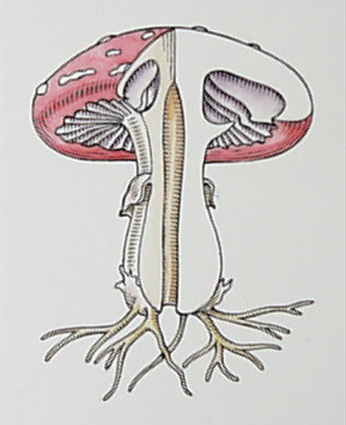